Part D: Inheritance of Human Genetic Disorders
Studying Pedigrees: How are traits inherited???
Pedigree= a family history that shows how a trait is inherited over several generations





Individuals either have the trait, do not have the trait, or are a carrier for the trait
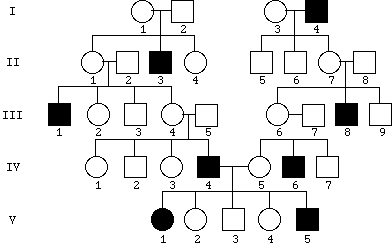 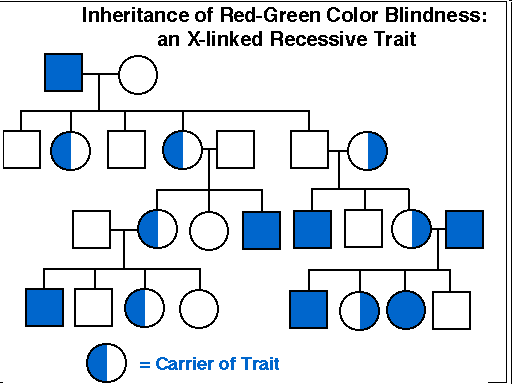 Sometimes we show carriers as half-shaded circles or square

Carrier = individual who has ONE copy of a recessive allele
Pedigree Symbols
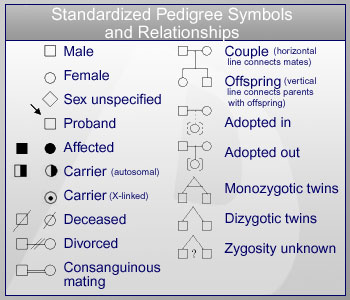 Pedigree Numbers
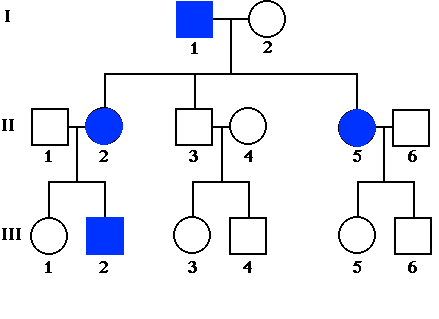 Roman numerals (I, II, III, IV) represent = Generations
Regular numbers (1,2,3,4) represent = Individuals in each generation
Pedigree Symbols – Male and Female
= Normal Male 

= Normal Female

= Male with trait


= Female with trait
Horizontal line between a male and female indicates MATING/MARRIAGE
Branching vertical lines point to OFFSPRING
Autosomal vs. Sex-linked Traits
Autosomal Trait = appears in both sexes equally, alleles appear on the autosomal chromosomes 
Sex-linked Trait = a trait whose allele is located on the X chromosome
Appears mostly in males 
Mostly recessive 
Female only exhibits the condition if she inherits two recessive alleles
Human Chromosomes
Humans have 46 chromosomes: 
1 pair of sex chromosomes (X and Y)
22 pairs of autosomes 

Females have 2 X chromosomes (XX). 

Males have an X chromosome and a Y chromosome (XY)
How do we study human genes and how do genetic disorders come about?
Can we see a picture of human chromosomes?
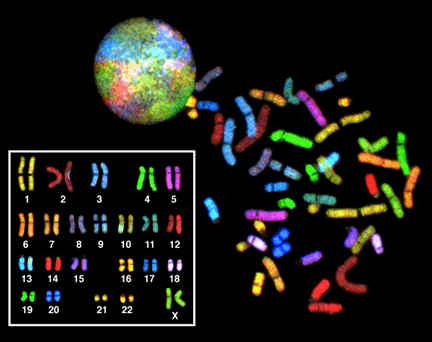 A Karyotype is a test to identify and evaluate the size, shape, and number of chromosomes in a sample of body cells. 

A picture of all the chromosomes in a cell is called a karyotype

Homologous chromosomes pair up
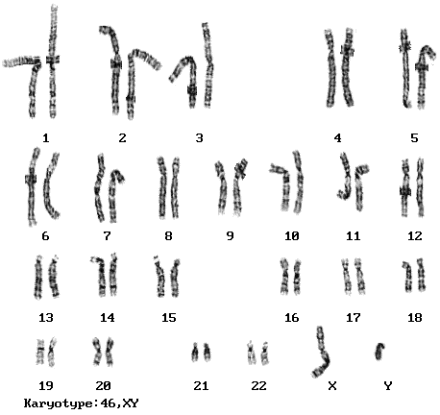 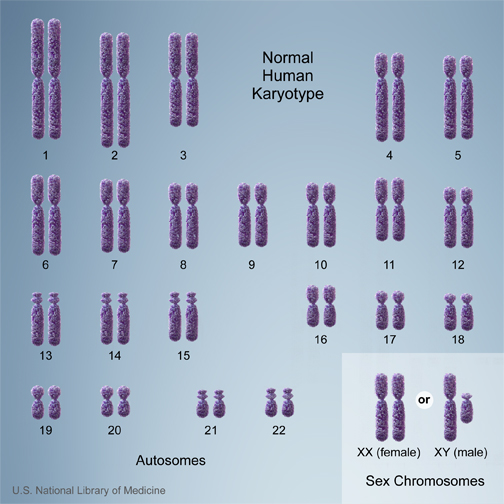 Why are pedigrees helpful/useful?
Pedigrees are helpful if couples are concerned that they might be carriers of genetic disorders
Common Genetic Disorders:
 Angelman Syndrome
Canavan Disease
Charcot-Marie-Tooth Disease
Cri du Chat Syndrome
Duchenne Muscular Dystrophy
Fragile X Syndrome
Gilbert's Syndrome
Joubert Syndrome
Klinefelter Syndrome
Krabbe Disease
Lesch–Nyhan Syndrome
Myotonic Dystrophy
Neurofibromatosis
Noonan Syndrome
Pelizaeus-Merzbacher Disease
Phenylketonuria
Porphyria
Prader-Willi Syndrome
Retinoblastoma
Rubinstein-Taybi Syndrome
Spina bifidia
Smith-Magenis Syndrome
Stickler Syndrome
Turner Syndrome
Variegate Porphyria
Von Hippel-Lindau Syndrome
Wilson's Disease
Wolf-Hirschhorn Syndrome
XXXX Syndrome
YY Syndrome
Dominant vs. Recessive Trait
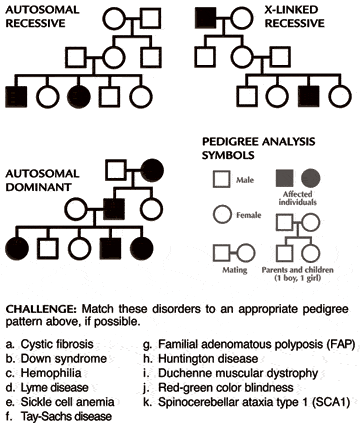 Autosomal Dominant Traits = each individual with the trait will have a parent with the trait 
Autosomal Recessive Traits = an individual with the trait can have one, two, or neither parent who exhibit the trait
AUTOSOMAL RECESSIVE
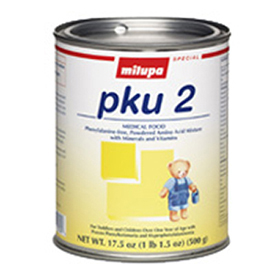 Phenylketonuria-PKUEnzyme to break down phenylalanine is missingBuild up in brain causes mental retardationNeed diet low in proteins
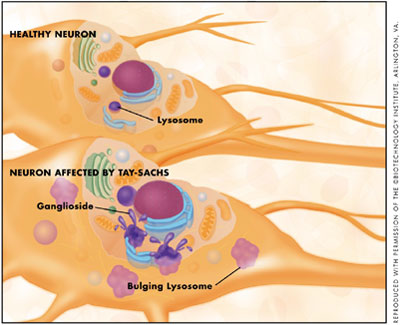 TAY SACHSLysosomal storage disorderFats aren’t broken down; build up in brainCause blindness, retardation; early deathMore common in Jewish populations
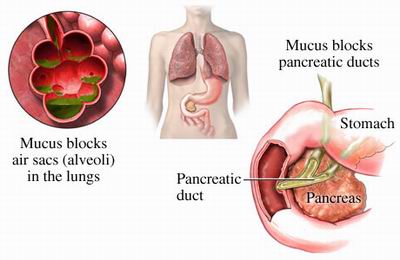 CYSTIC FIBROSISMutation in gene for Cl- ion transportBuild up of mucous in body organsDigestive/respiratory problems
More common in Caucasian populations
http://stores.pkuperspectives.com/catalog/PKU2web.jpghttp://tay-sachs-disease.wikispaces.com/file/view/bb_feb2007_large.jpg/34183391/bb_feb2007_large.jpg
http://www.medicalook.com/diseases_images/cystic_fibrosis.jpg
AUTOSOMAL DOMINANT(Homozygous Dominant = LETHAL)
ACHONDROPLASIA“Dwarfism”Growth plates in long bones    fuse too early
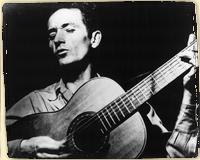 HUNTINGTON’S Multiple CAG repeats result in neurological degeneration in middle age
Hear song
AUTOSOMAL CODOMINANT
SICKLE CELL ANEMIAMutation in hemoglobin geneCauses red blood cells to change shape    in low oxygen conditionsMore common in African Americans
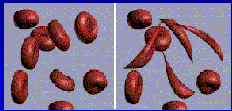 HETEROZYGOTE ADVANTAGE:1 sickle cell allele/1 normal allele provides protection against MALARIA
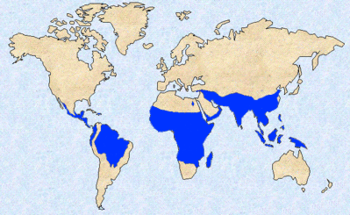 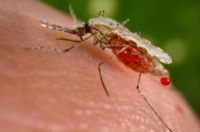 Watch a video about 
sickle cell and malaria
CLOSER LOOK AT RELATIONSHIP 
BETWEEN DOMINANCE AND PHENOTYPEREVEALS AN INTRIGUING FACT:
DOMINANCE ? CODOMINANCE?  INCOMPLETE DOMINANCE ? Depends on how you look at it!
Image from:  http://www.djsfoundation.org/images/Steeler%20pics%20Dylan.jpg
TAY-SACHS DISEASE
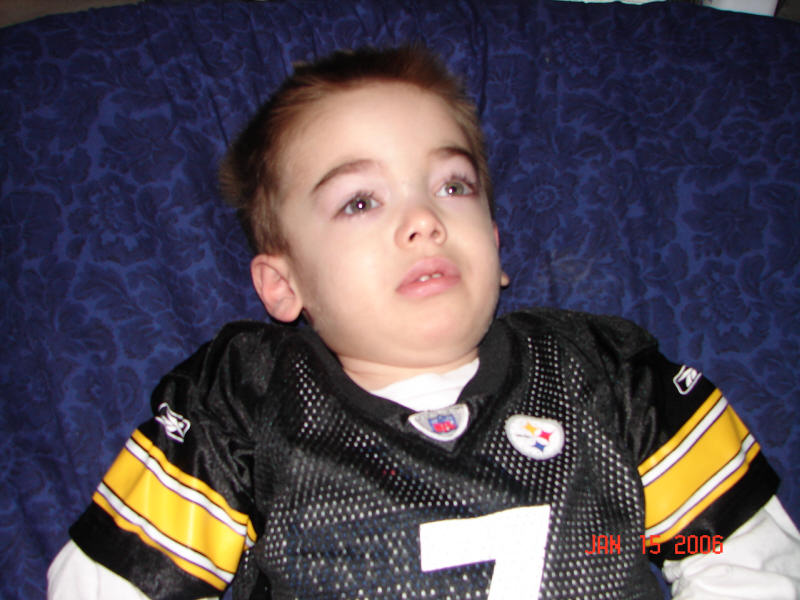 Human genetic disorder in which brain cells are 
   unable to metabolize certain lipids because 
   a crucial enzyme does not work properly.

	As these lipids build up in brain infant suffers seizures, blindness, loss of motor & mental function > > > leads to early death.

   At ORGANISMAL LEVEL acts as a recessive trait.Child with two copies of Tay-Sachs allele (tt-homozygous) has the disorder. Child with Tt or TT does not (COMPLETE DOMINANCE) 

   At BIOCHEMICAL LEVEL- Tt individual has enzyme activity level
	in between the TT and tt person (INCOMPLETE DOMINANCE ?)

	At the MOLECULAR LEVEL – Tt individual makes equal number of normal and dysfunctional enzyme molecules (CODOMINANT ?)
Recessive Disorder: Albinism
Albinism = a genetic disorder in which the body is unable to produce an enzyme necessary for the production of melanin (dark color to hair, skin, scales, eyes, and feathers)
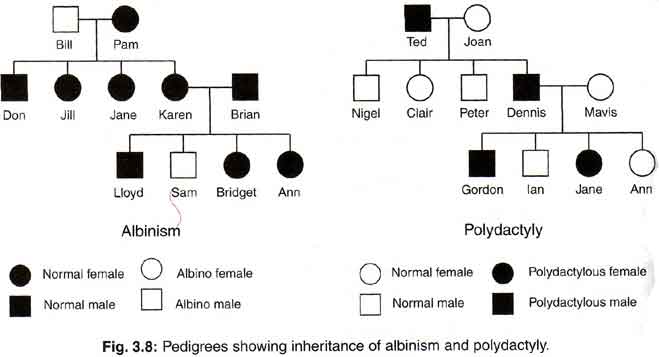 Genetic Disorders = Carriers
Carriers = individuals who are heterozygous for a recessive inherited disorder, but do not show symptoms of the disorder 
Can pass the recessive allele for the disorder to their offspring
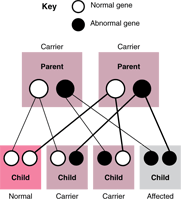 Red-Green Color Blindness:A Sex-Linked Recessive Disorder
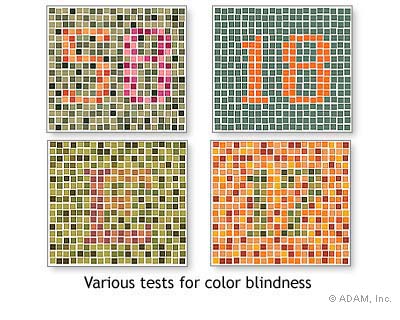 X-linked recessive disorder 
Among Caucasian individuals:
8% of males 
0.5% of females 
Difficulty distinguishing between shades of green and red
Red-Green Color Blindness:A Sex-Linked Recessive Disorder
Males have the disorder more often than females because they only have one X chromosome.
Unaffected female = 		XRXR
Affected female = 			XrXr
Carrier female = 			XRXr


Unaffected male = XRY
Affected male = XrY
Red-Green Color Blindness:A Sex-Linked Disorder
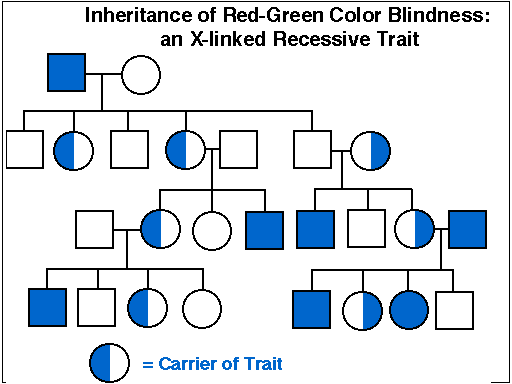 Heterozygous vs. Homozygous
Homozygous Dominant or Heterozygous individuals = phenotype will show the dominant characteristic

Homozygous Recessive individuals = phenotype will show the recessive characteristic 

***Heterozygous carriers of a recessive mutation will not show the mutation, can produce children who are homozygous for the recessive allele
Let’s look at a pedigree for polydactyly: a dominant trait
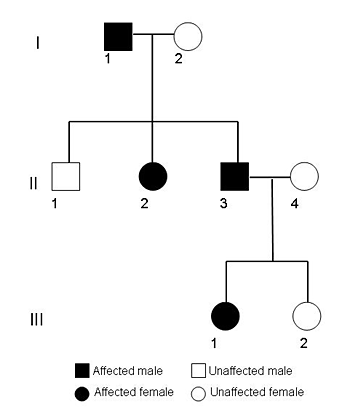 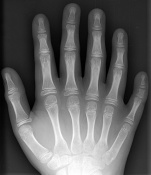 Let’s look at a pedigree for phenylketonuria (PKU): a recessive disorder
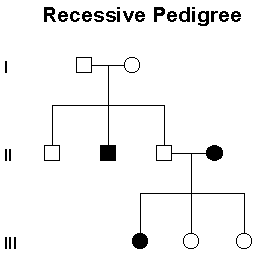 The trait skips a generation!!